Основные показатели 
трансфузионной терапии 
ЛПО Ярославской области 
за 2018-2020 гг.
Число больных, которым проведены переливания крови и её компонентов
Количество переливаний крови и её компонентов
Всего перелито эритроцитсодержащих сред, л
Всего перелито плазмы, л
Перелито концентрата тромбоцитов, л
Последовательность трансфузиологической активности городских клинических больниц
1. ГБУЗ  ЯО «Областная клиническая больница»
2. Клиническая больница им. Н.В. Соловьева
3. ГУЗ ЯО Клиническая больница № 9
Центральные районные больницы
Доза в одном гемаконе
ГБУЗ ЯО 
«Областная станция переливания крови»

Организационно-методический отдел
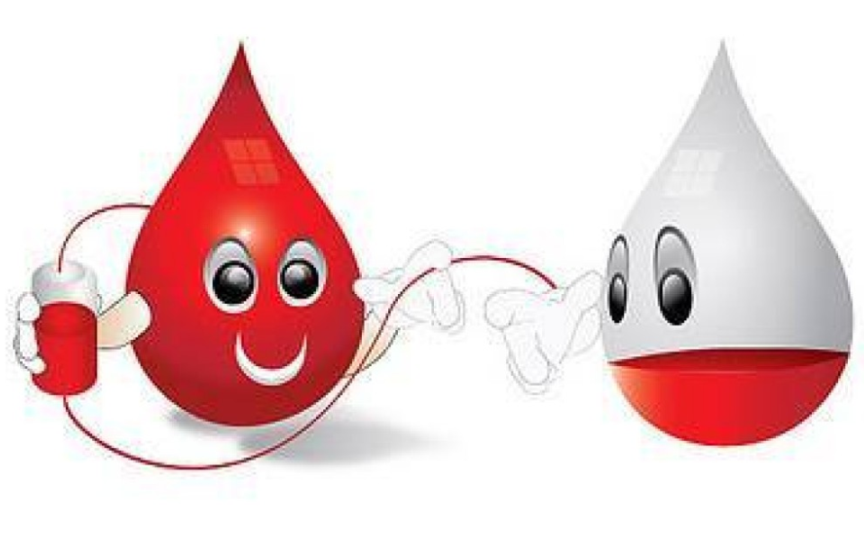 Sh. D.